Opgave 22
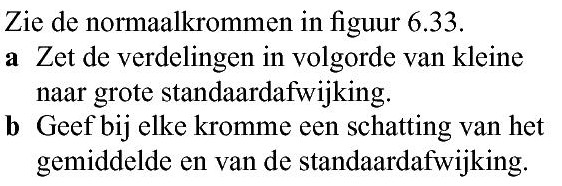 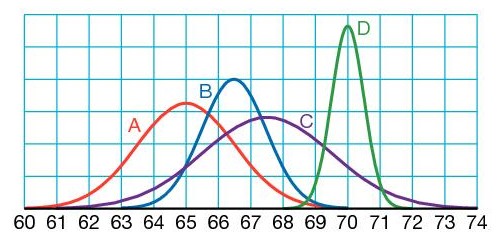 a)
b)
gemiddelde
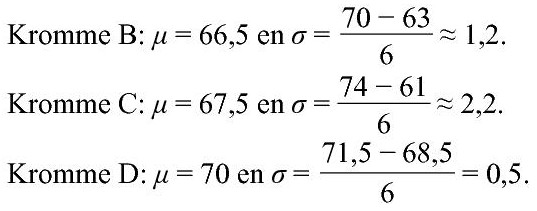 standaardafwijking
Opgave 23
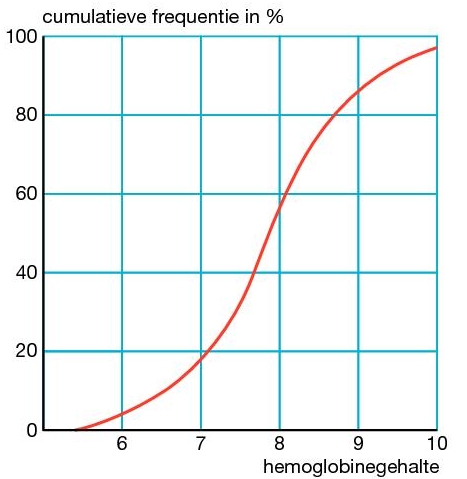 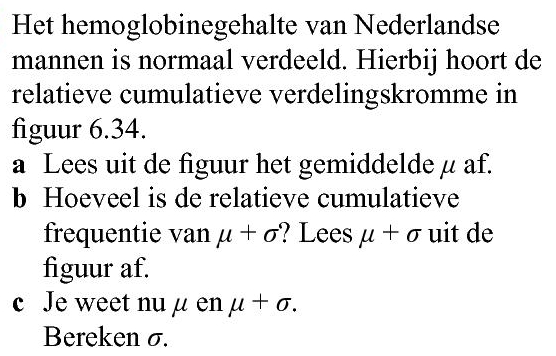 a)
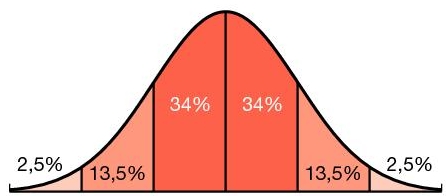 De relatieve cumulatieve frequentie horend bij
b)
c)
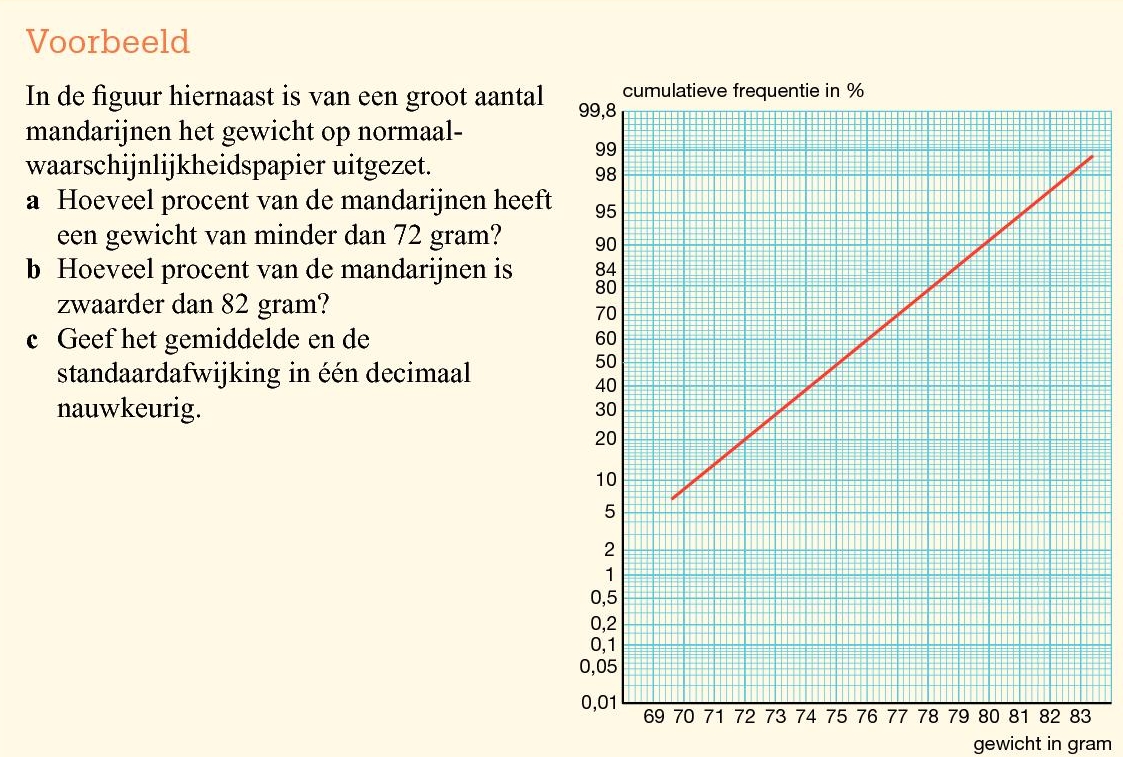 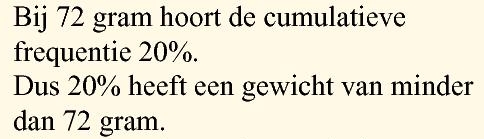 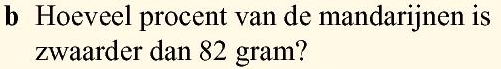 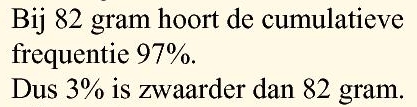 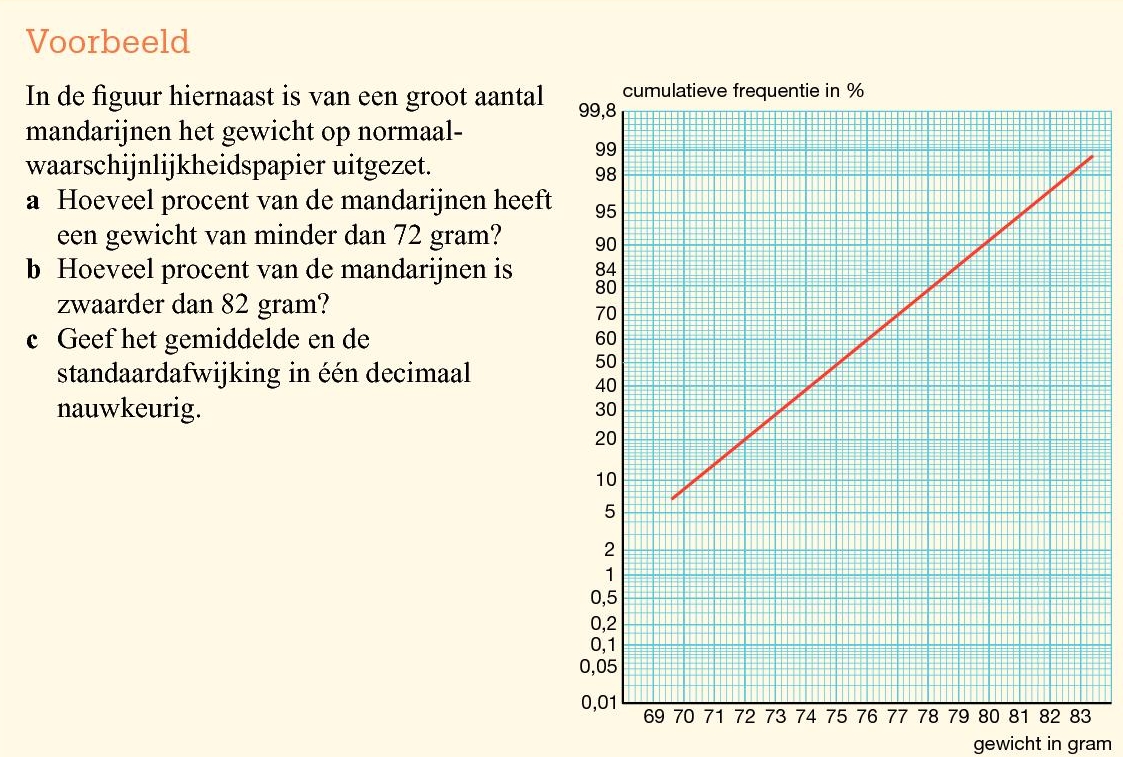 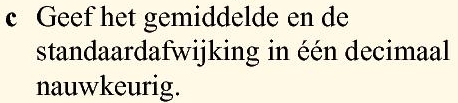 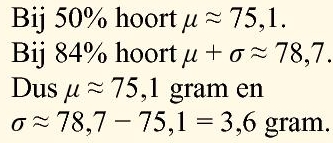 Opgave 24
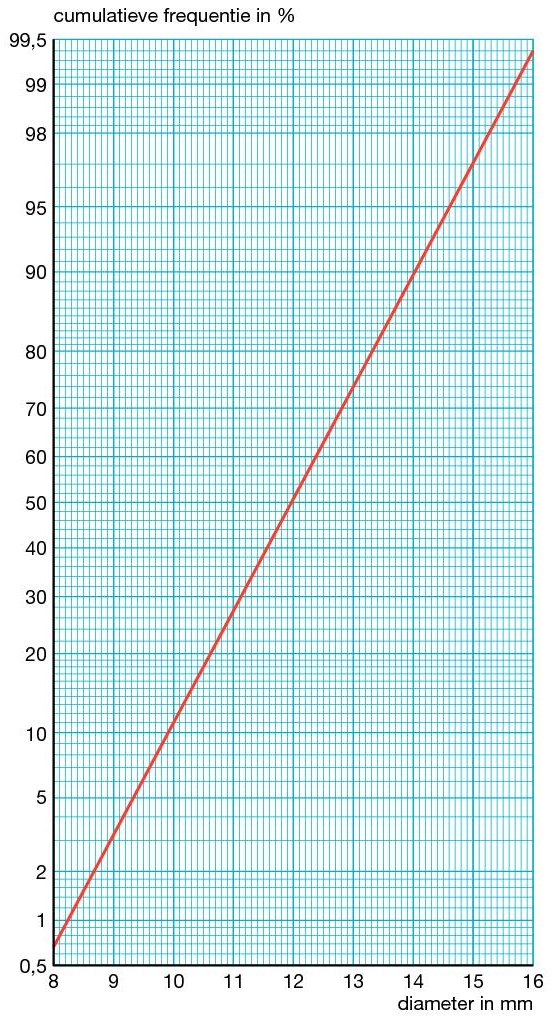 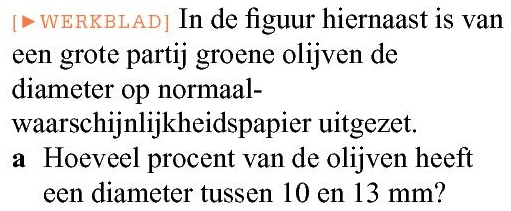 Lees af:
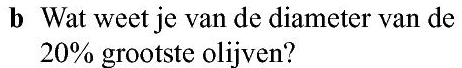 Lees af:
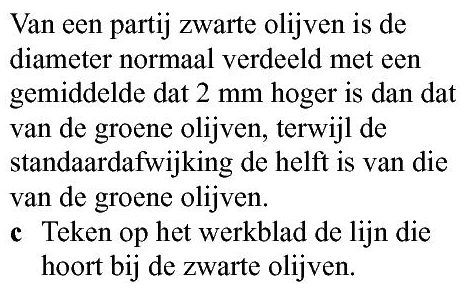 Opgave 24
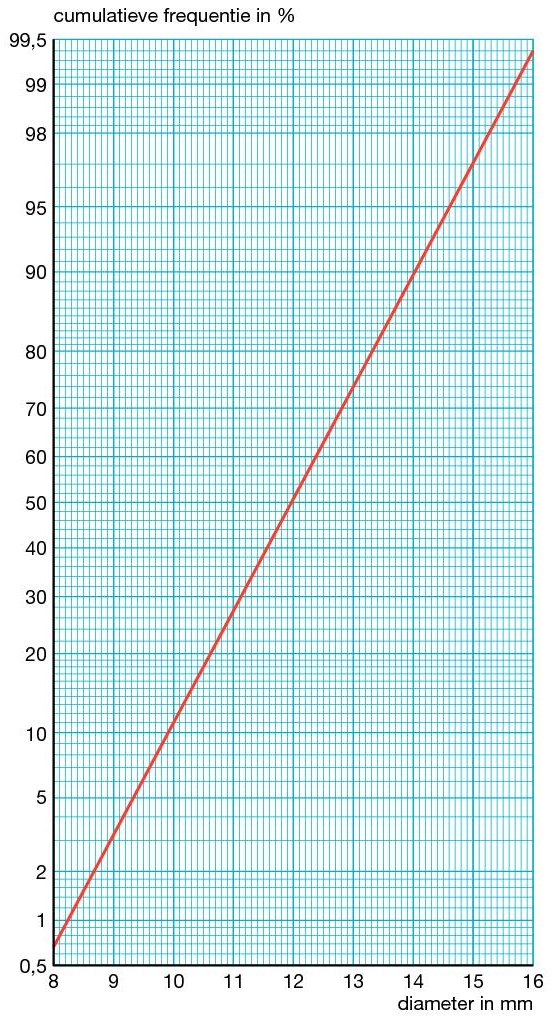